3.1 The part–whole relationship 	Step 2:7
Equal or unequal parts?
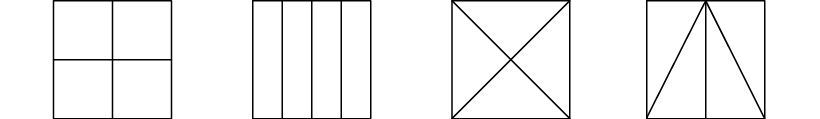 3.1 The part–whole relationship 	Step 2:7
What is the same about each part? What is different?
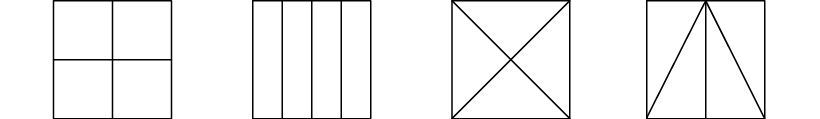 3.1 The part–whole relationship 	Step 2:7
Equal or unequal parts?
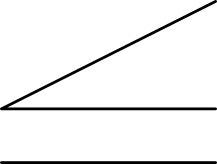 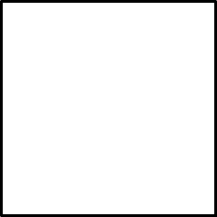 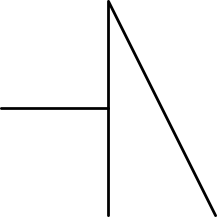 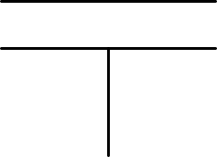 [Speaker Notes: Has the square been divided into equal or unequal parts?
What is the same about each part? What is different?]
3.1 The part–whole relationship 	Step 2:7
Equal parts?
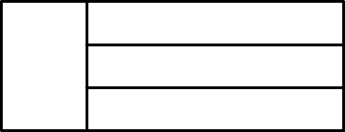 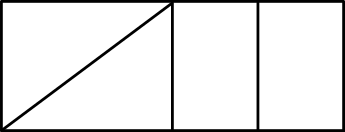 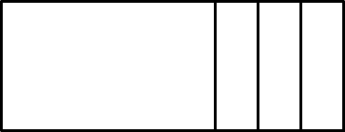 

3.1 The part–whole relationship 	Step 3:1
What is the same? What is different?
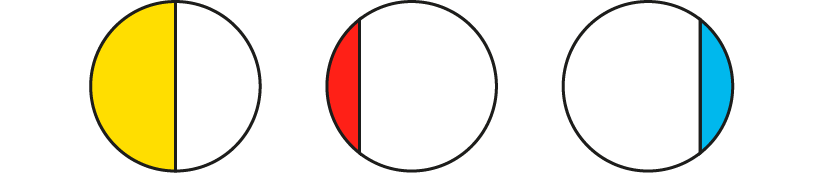 [Speaker Notes: The yellow part is a larger part of the whole circle than the red part.
The red part and the blue part are equally-sized parts of the whole circle.]